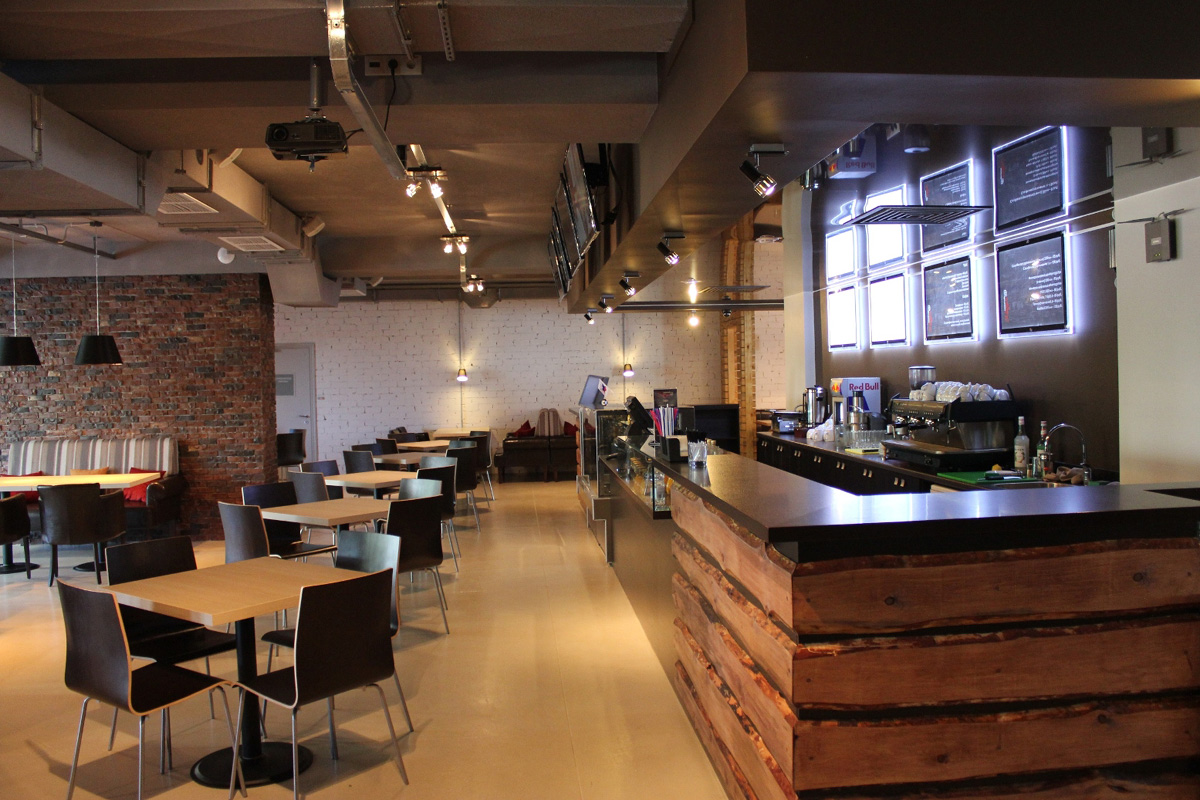 Математическое
кафе
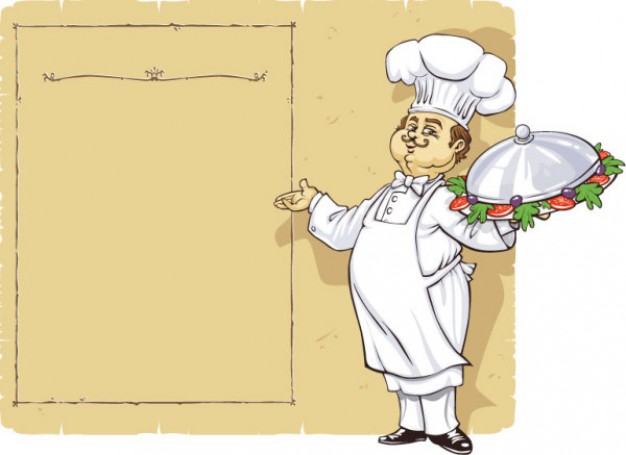 Меню
Салаты:
Математическая  разминка. 
Математический ералаш. 
Первые блюда – 
Уха из уравнений. 
Суп с задачами. 
Вторые блюда – 
Жаркое из выражений 
Напитки:
Математический коктейль. 
Десерт:
Рефлексия.
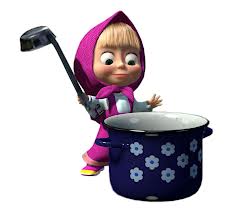 Математическая разминка
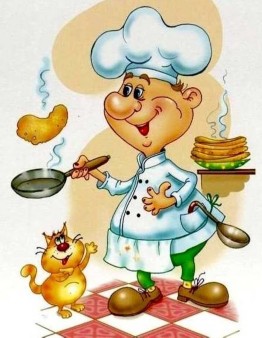 Больному прописано лекарство, которое нужно пить по 2 таблетки 3 раза в день в течение 21 дня. В одной упаковке 10 таблеток лекарства.  Какого наименьшего количества упаковок хватит на весь курс лечения?  

Теплоход рассчитан на 750 пассажиров и 25 членов команды. Каждая спасательная шлюпка может вместить 70 человек. Какое наименьшее число шлюпок должно быть на теплоходе, чтобы в случае необходимости в них можно было разместить всех пассажиров и всех членов команды? 
 
Шоколадка стоит 35 рублей. В воскресенье в супермаркете действует специальное предложение: заплатив за две шоколадки, покупатель получает три (одну в подарок). Сколько шоколадок можно получить на 200 рублей в воскресенье?
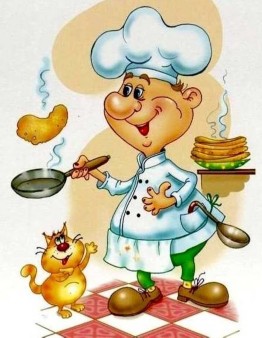 Математический ералаш
В клетке находилось 4 кролика. Четверо ребят купили по одному кролику, и один кролик остался в клетке. Как это могло получиться? 
Найдите «лишнее» по смыслу слово, а остальные замените общим названием: 
Метр  Дециметр Килограмм Сантиметр   Миллиметр
Если в 12 часов ночи идет дождь, то можно ли ожидать, что через 72 часа будет солнечная погода?
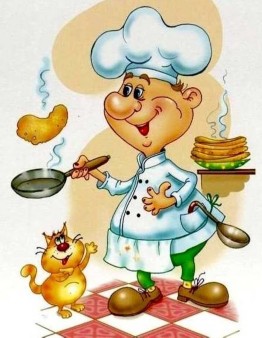 Первые блюда. Уха из уравнений
x : 5=5(ост3)                      y : 25 =13 (ост 8)
99 : b=8 (ост 3)                 43 : a  =7  (ост 1)
y :18=11 (ост3)                 293 : x =18 (ост 5)
На какие две группы можно разделить данные уравнения?
Что неизвестно в уравнениях первой группы?
Что неизвестно в уравнениях второй группы?
Попробуйте сформулировать правило, как найти неизвестный делитель при делении с остатком
Первые блюда. Суп с задачами
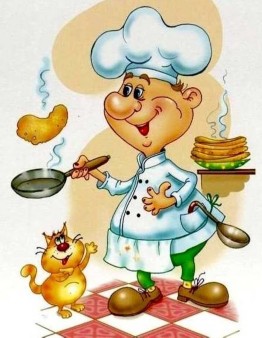 № 529, 530, 531 учебник стр. 81-82
№ 529 
1) 20*10=200(кг)
2)200:18=11 (ост 2)
№  530   200:6=33 (ост 2)
№ 531
1)12*41=492(кг) необходимо для отливки 41 детали
2)492:16=30 (ост12) для отливки 41 детали необходимо брать 31 болванку
3)16*31=496 (кг) чугуна в 31 болванке
4)496-492=4 (кг) чугуна останется
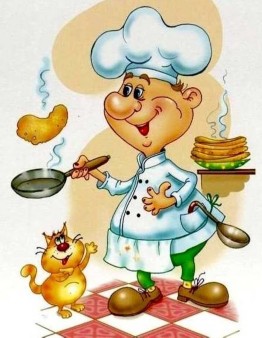 Вторые блюда. Жаркое из выражений.
675 019 + 88 892 : 284 – 98 603 =  
88 892 : 284 = 313
675 019 + 313 = 675 332
675 332 – 98 603= 576 729
Напитки. Математический коктейль.
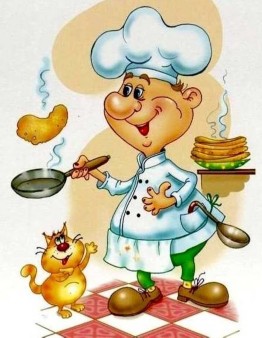 Нашему кафе хочется оставить о вас память в виде рисунков. Поэтому я предлагаю,  нарисовать каждой команде картину используя только математические фигуры, символы и знаки, можно и цифры.
Десерт.
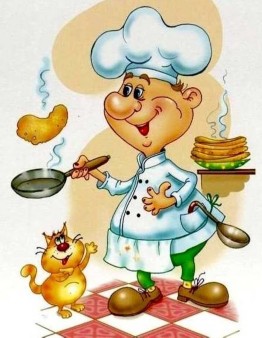 Домашнее задание.  стр. 84  №  554,556 (а)
На уроке я работал…
Своей работой на уроке я…
 Урок для меня показался…
За урок я…
Мое настроение…
Материал урока мне был…
Домашнее задание мне кажется…